Calidad
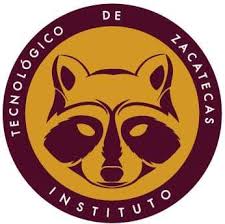 1.2 Planeación y definición de programas de calidad.
1
Graficas APQP
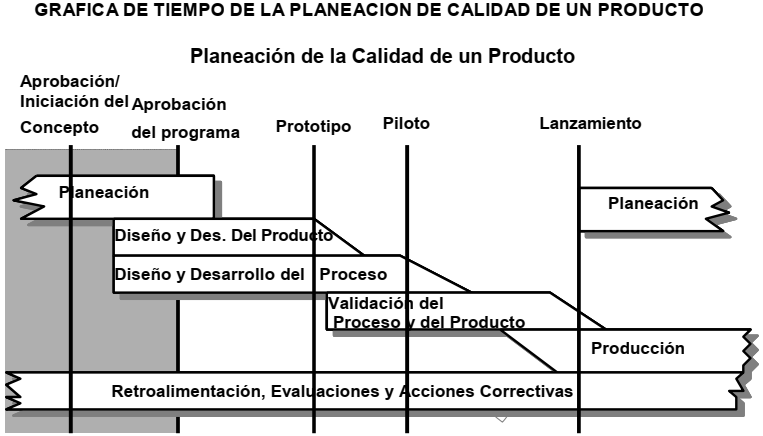 2
Resultados/salidas del diseño
Análisis de Modo y Efecto de Falla de Diseño (AMEFD)
Diseño para Facilidad de Manufactura y Ensamble
3
Verificación de Diseño
Revisión de Diseño
Construcción de Prototipo - Plan de Control
4
Dibujos de Ingeniería (Incluyendo Datos Matemáticos)
Especificaciones de Ingeniería
Especificaciones de Materiales
5
Cambios en Dibujos y Especificaciones
6
Resultados/salidas de APQP
Requerimientos de nuevo Equipo, Herramental e Instalaciones
7
Características Especiales del Producto y el Proceso
Requerimientos de Gages / Equipo de Prueba
8
Compromiso de Factibilidad del Equipo y Apoyo de la Administración
9
1.3 Implantación de Planes
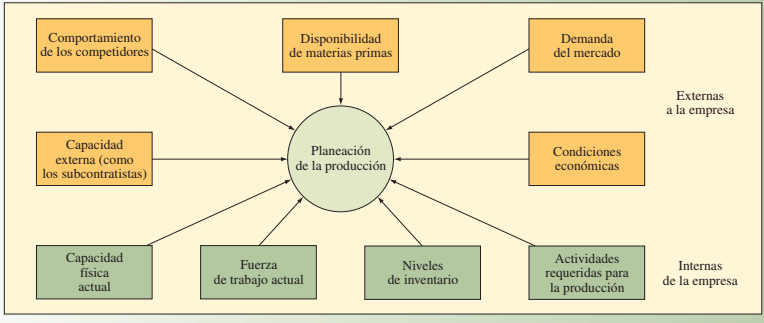 10
Requerimientos para el sistema de planeación de la producción
Implantación de Planes (MPS)
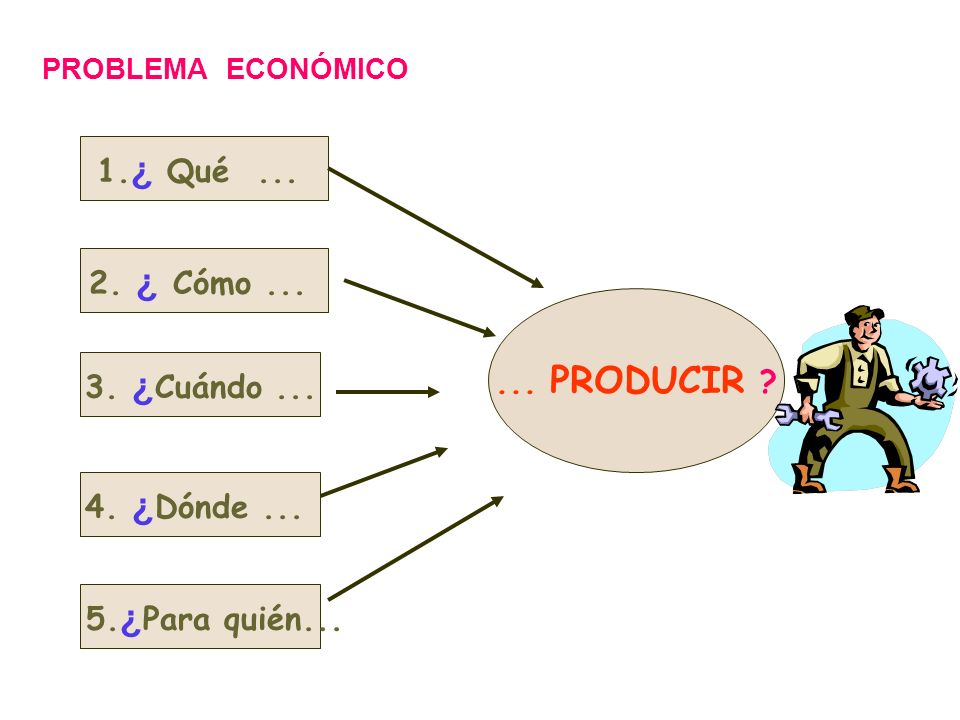 11
OBJETIVOS DEL MPS (Master Production Schedule)
Programar los artículos para que estén en tiempo
Programar para evitar sobrecargas y cargas ligeras en línea de producción
12
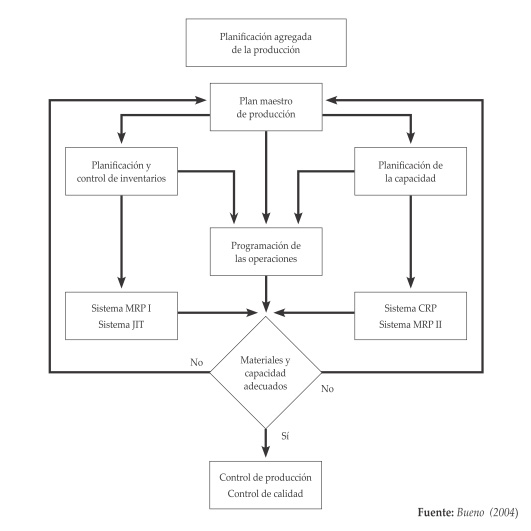 13
IMPLEMENTACIÓN DEL MPS
Los pedidos de los clientes
Los pronósticos
Informes de inventarios
Informes de capacidad de producción
14
IMPLEMENTACIÓN DEL MPS
Determina los niveles necesarios de producción, inventarios y mano de obra
Programar para evitar sobrecargas y cargas ligeras en línea de producción
15
PROGRAMA MAESTRO DE PRODUCCIÓN
Para asegurar un buen programa maestro, el programador debe asegurar:
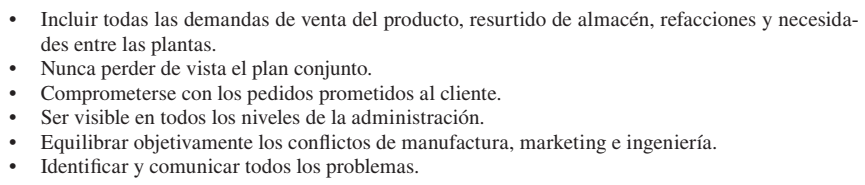 16
Programa maestro de producción (MPS
Es el plan con los tiempos desglosados que especifica cuántas piezas finales va a fabricar la empresa y cuándo.
17
Disponible para prometer
Es el plan con los tiempos desglosados que especifica cuántas piezas finales va a fabricar la empresa y cuándo.
18
LA PLANEACIÓN DE REQUERIMIENTO DE MATERIALES
MRP tiene más provecho en las industrias donde varios productos se hacen en lotes con el mismo equipo de producción.
19
MRP aprovecha más a las compañías dedicadas a las operaciones de ensamble y menos a las de fabricación.
20
MRP no funciona bien en compañías que producen pocas unidades al año. Especialmente en las compañías que fabrican productos caros y complicados que requieren investigación y diseño avanzados
21
Aplicaciones industriales y beneficios esperados de MRP
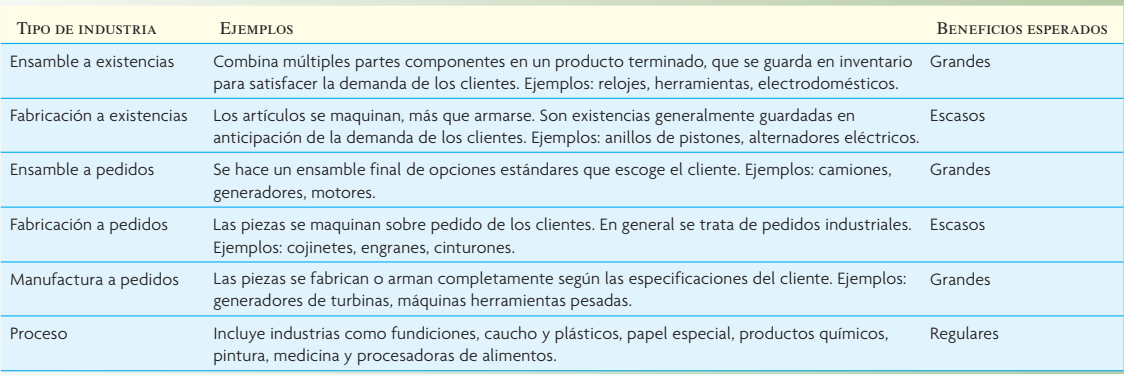 22
ESTRUCTURA DEL SISTEMA DE PLANEACIÓNDE REQUERIMIENTO DE MATERIALES
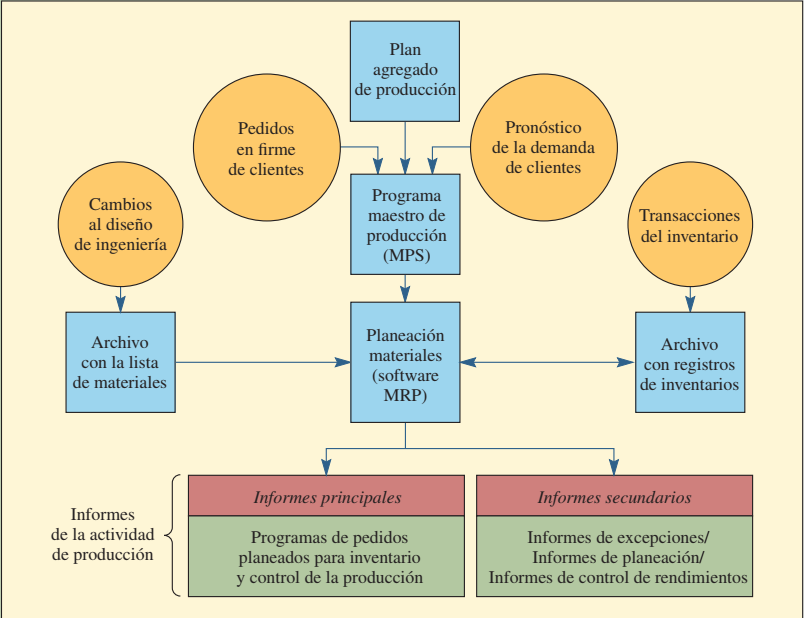 Vista general de los elementos que componen un programa general de planeación de necesidades y los informes que se generan
23
LISTA DE MATERIALES (BOM)
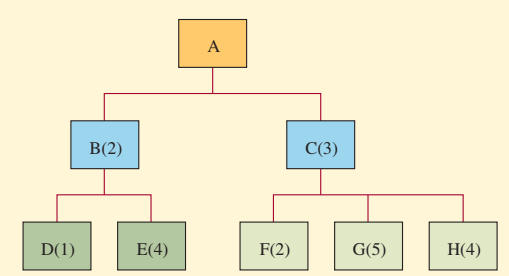 24
Lista de piezas en formato escalonado y de nivel único
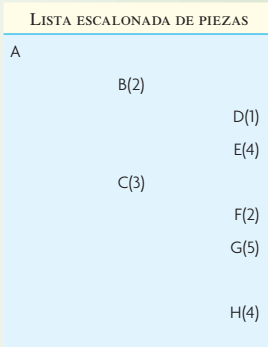 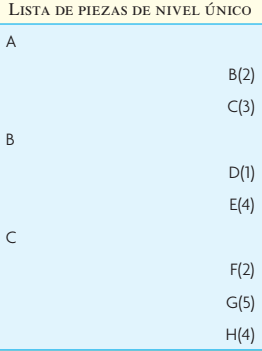 25
Jerarquía del producto L en a) expandido al nivel inferior de cada pieza de b)
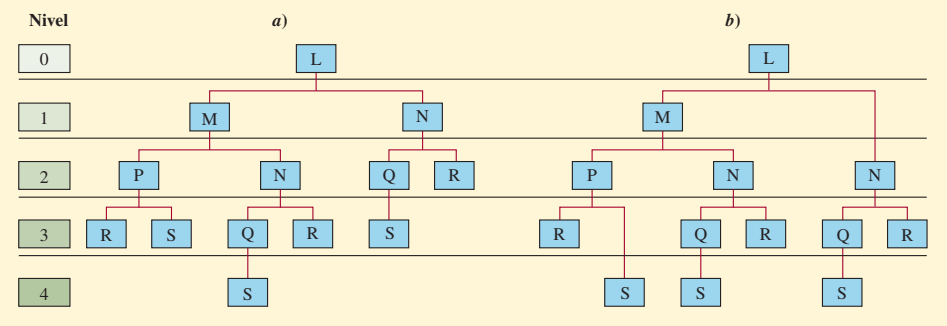 26